UZVIŠENJE SVETOG KRIŽA
OŠ SVETI KRIŽ ZAČRETJE
14. RUJNA 2024.
Molitveni početak:
Molitva križu
BLAGDAN UZVIŠENJA SVETOG KRIŽA
Obilježava  se 14. rujna.
Kršćanima je Kristov križ simbol spasenja.
(prepiši prva dva retka)
Kršćani se međusobno prepoznaju noseći na sebi znak križa npr. kao privjesak, time odaju svoju vjernost križu koji je Isus nosio i na kojemu je umro kako bi nas sve spasio.
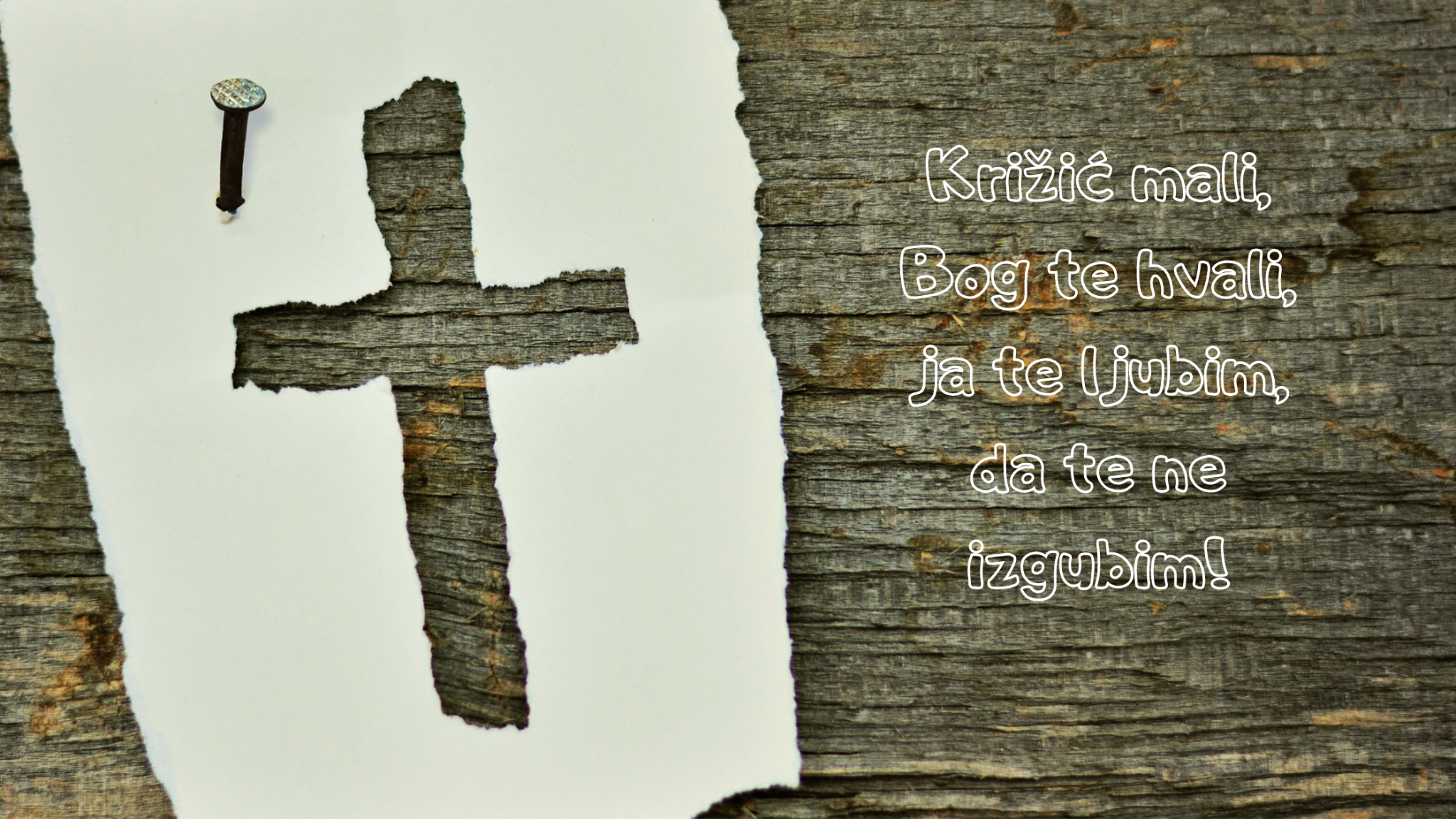 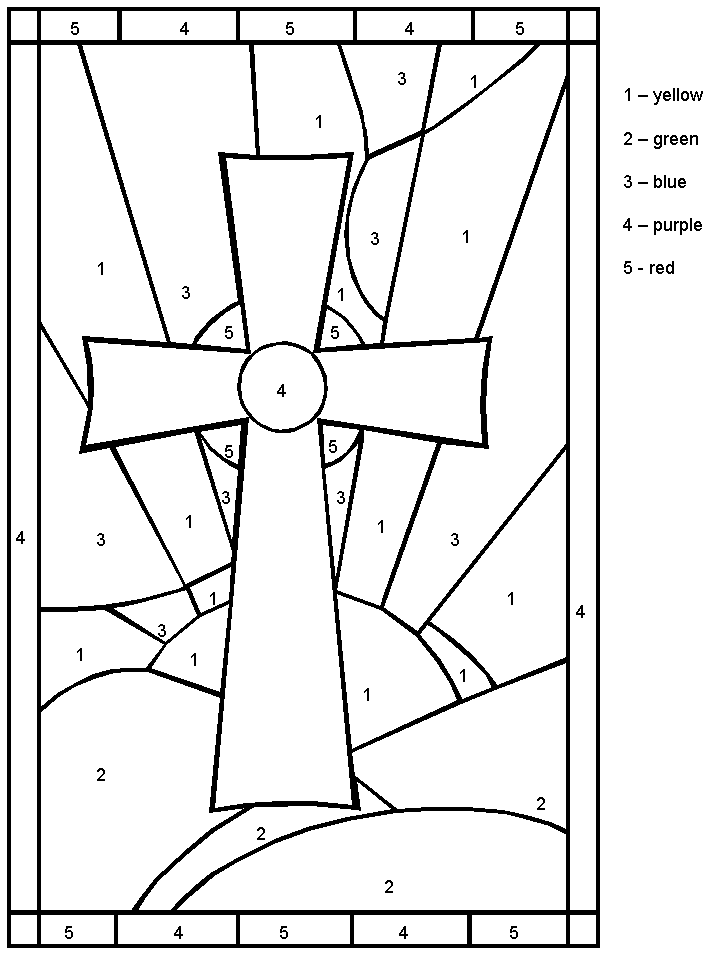 1.R ZADATAK
OBOJI KRIŽ PREMA ZADANIM BOJAMA
1 - ŽUTA
2 - ZELENA
3 - PLAVA
4 - LJUBIČASTA
5 - CRVENA
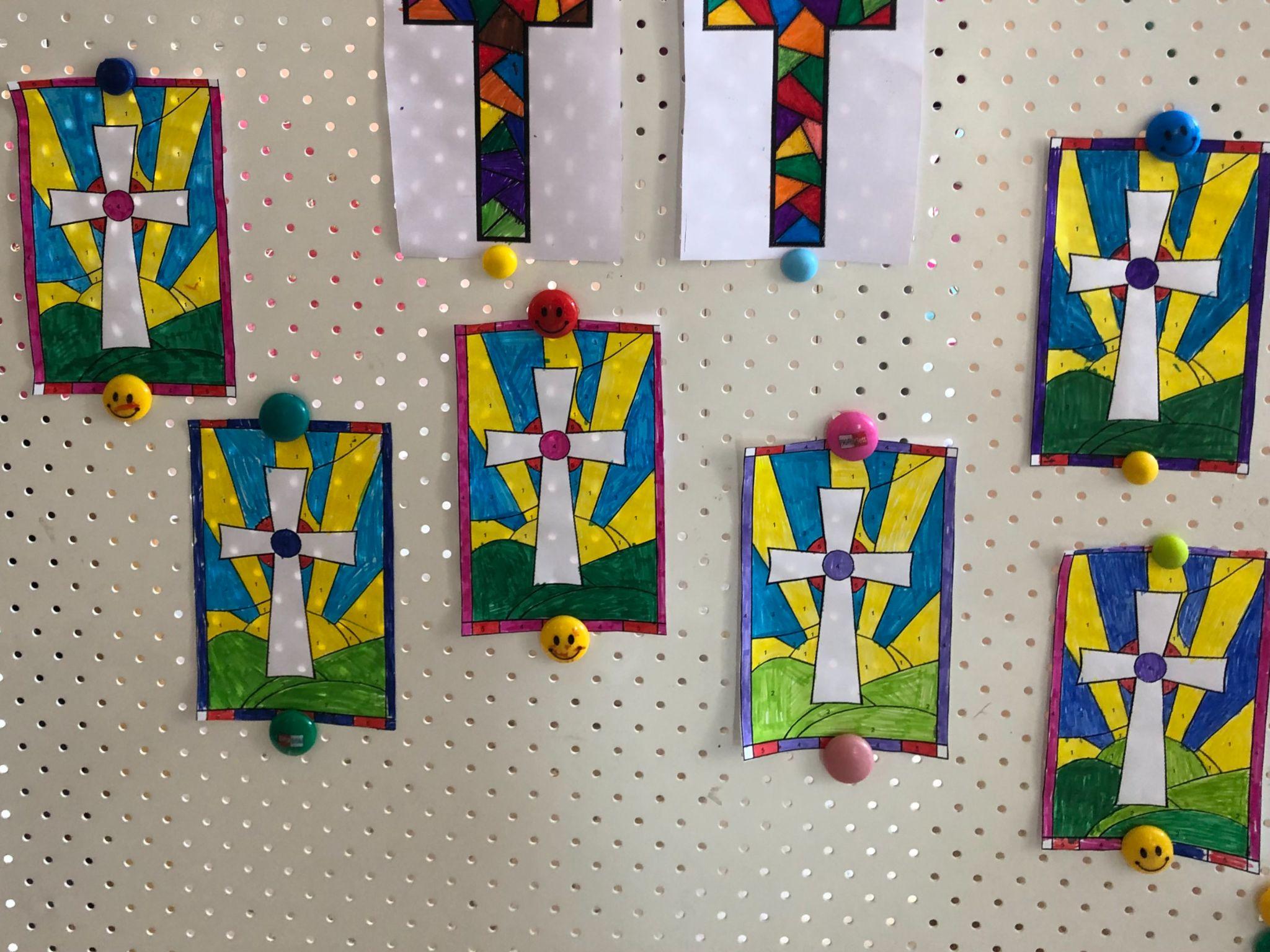 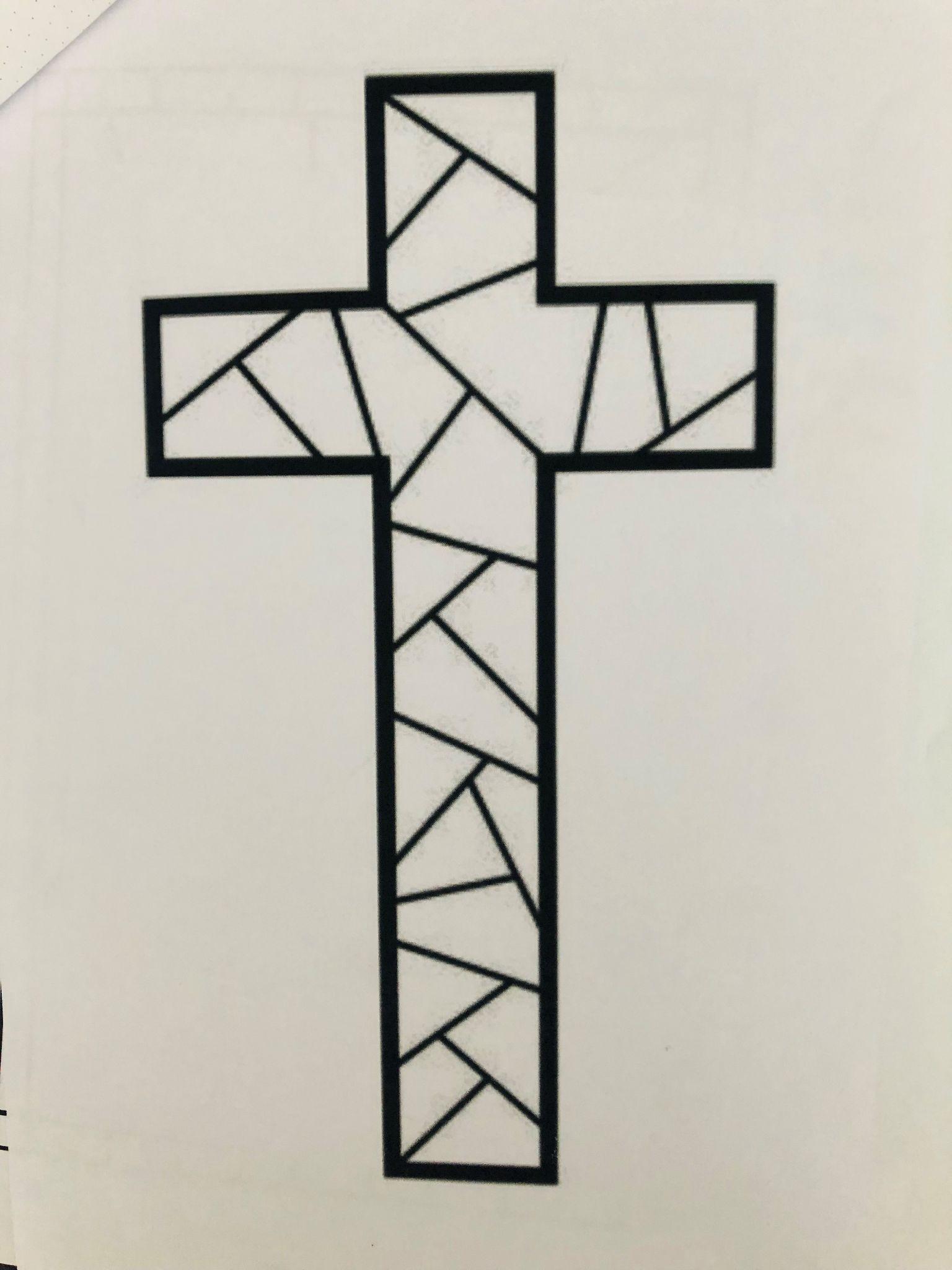 2.R ZADATAK
OBOJI KRIŽ - VITRAJ 
PREMA ŽELJI
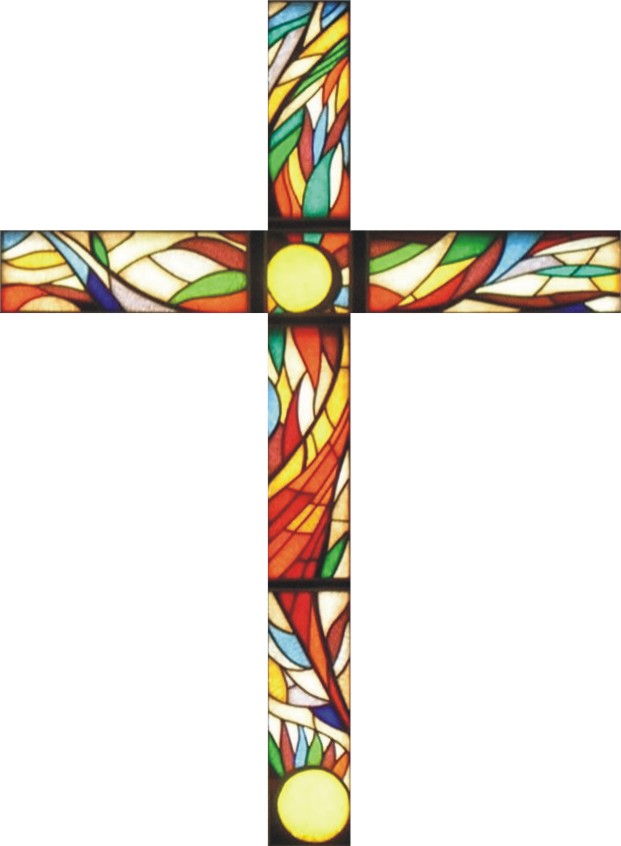 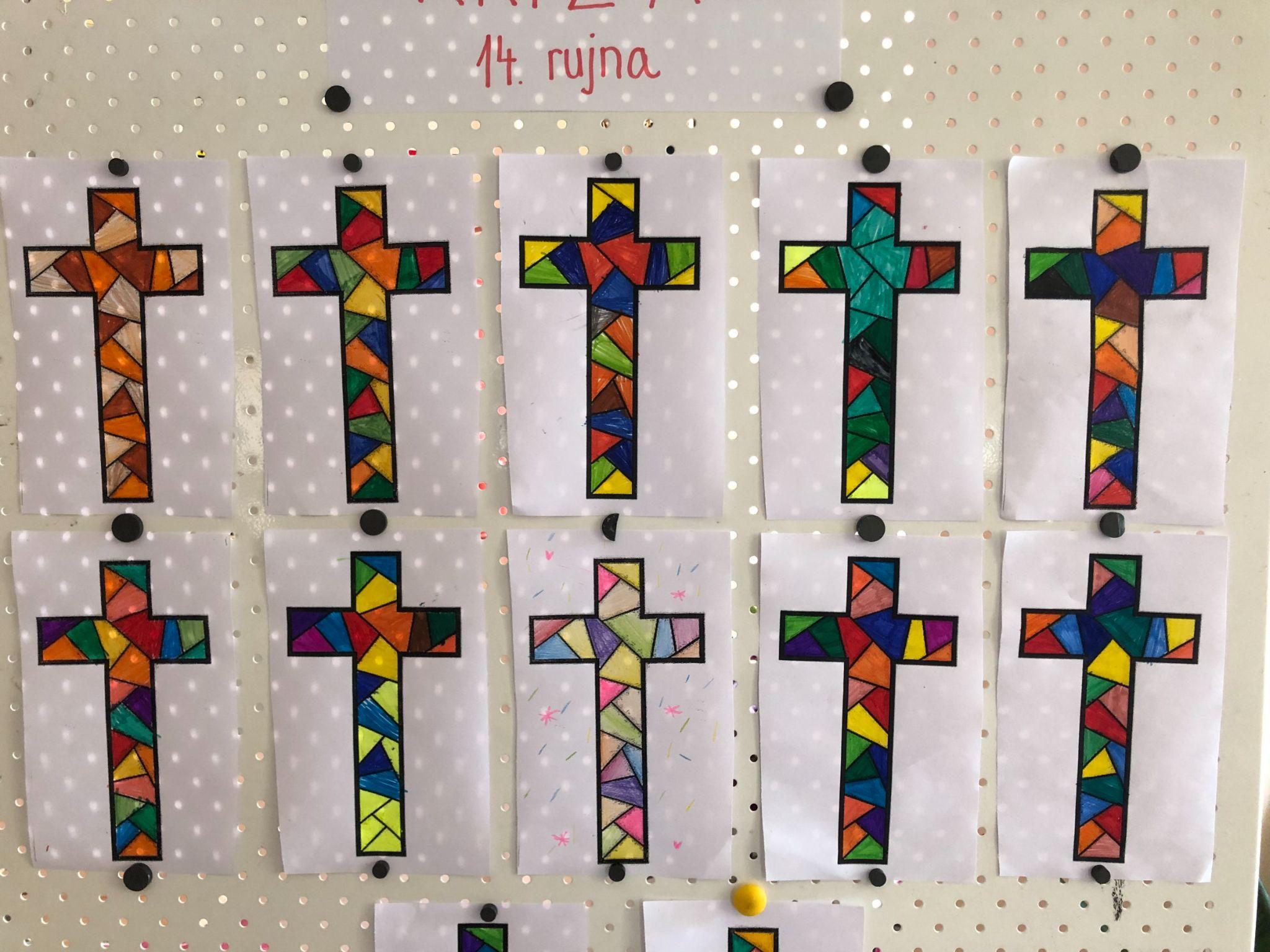 3.R ZADATAK
Nacrtaj križ u tehnici sijenčanja, posluži se samo običnom olovkom.
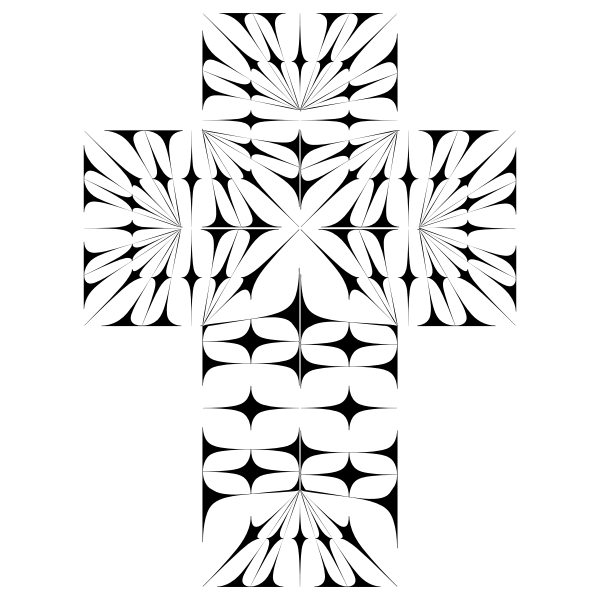 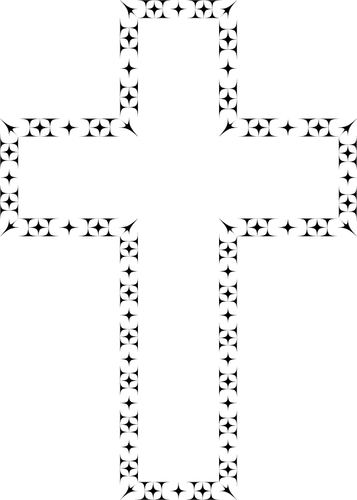 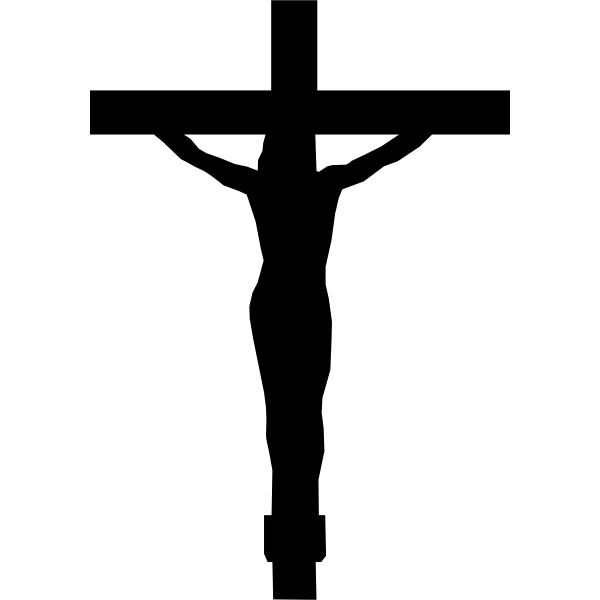 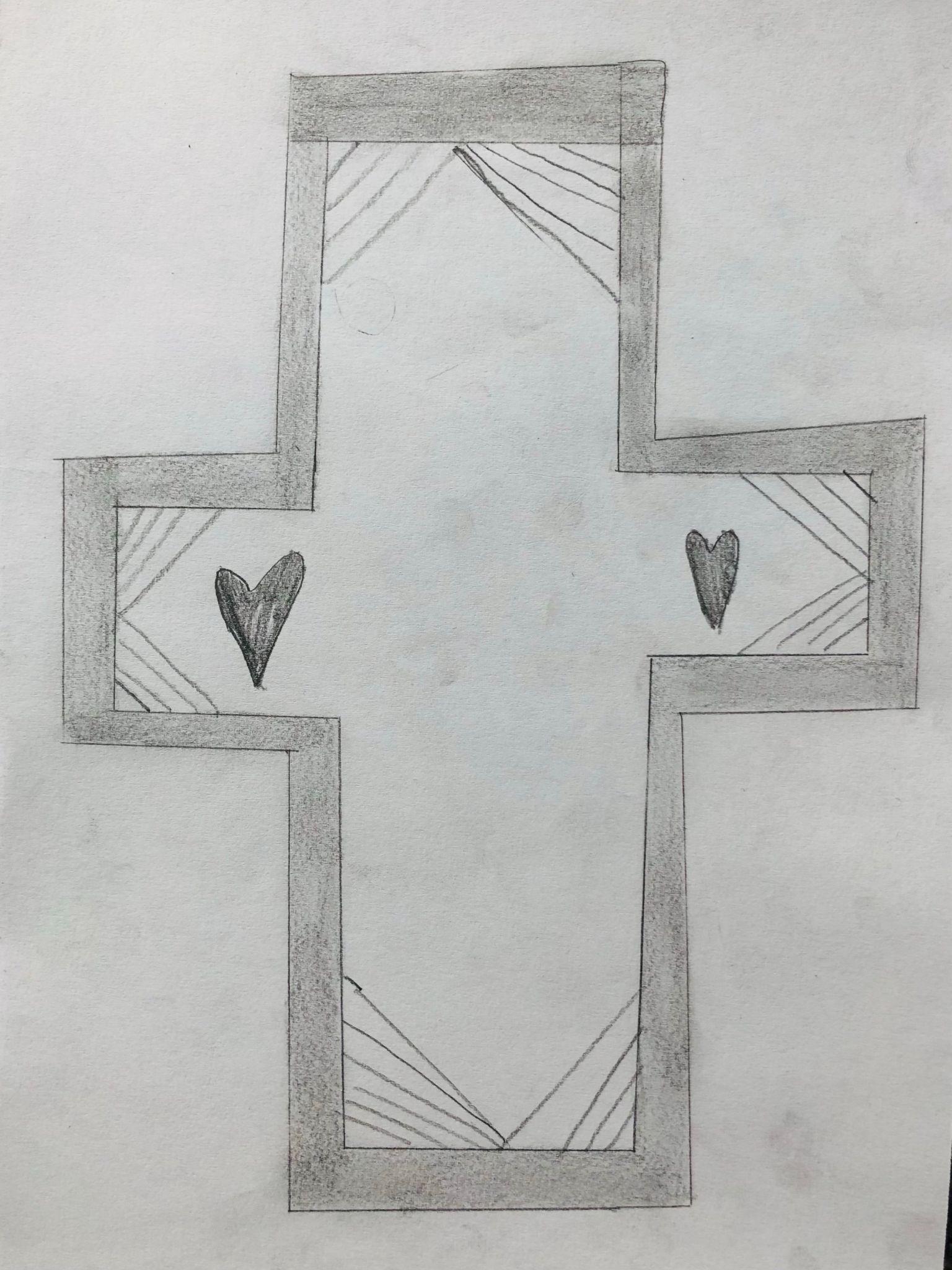 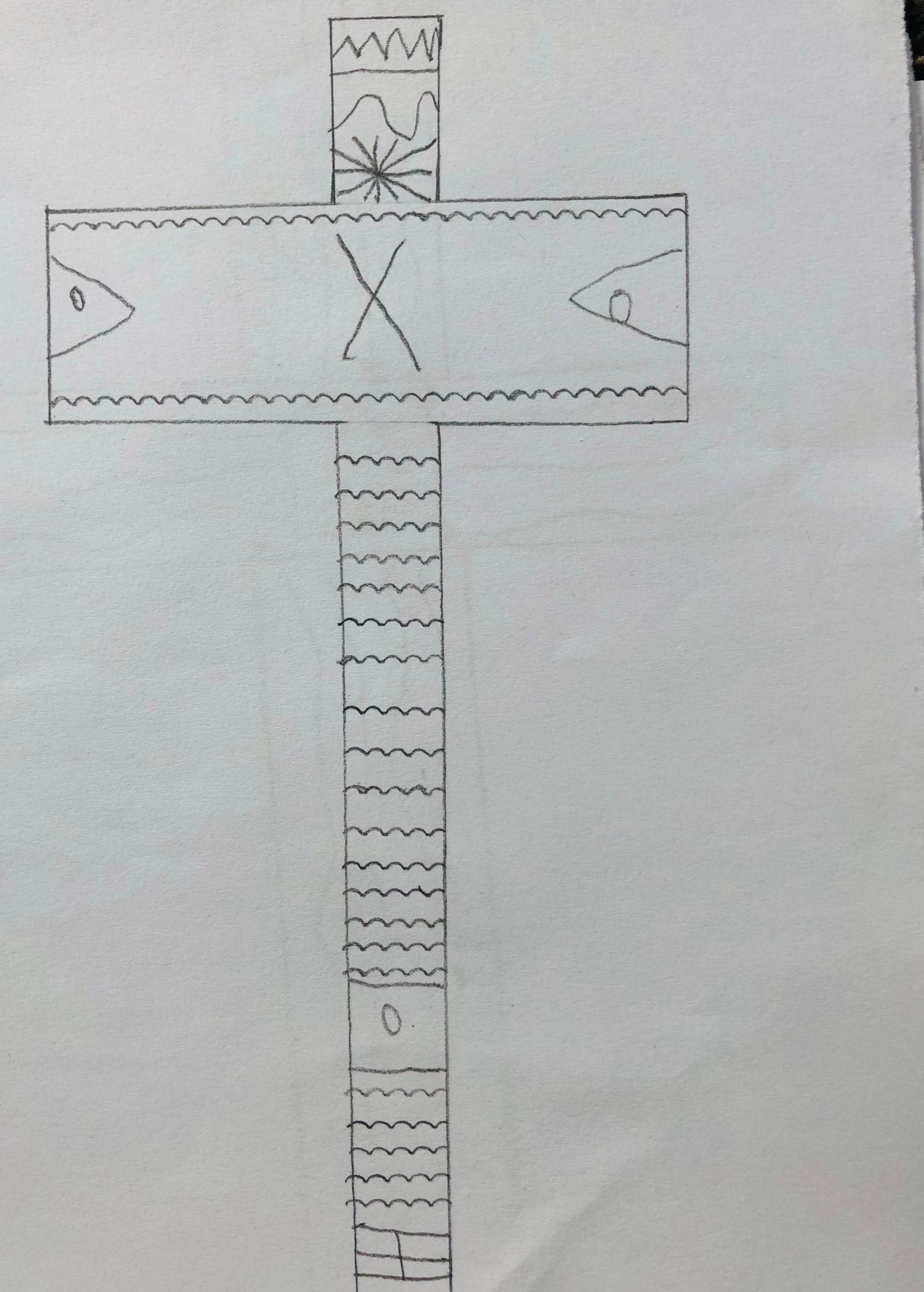 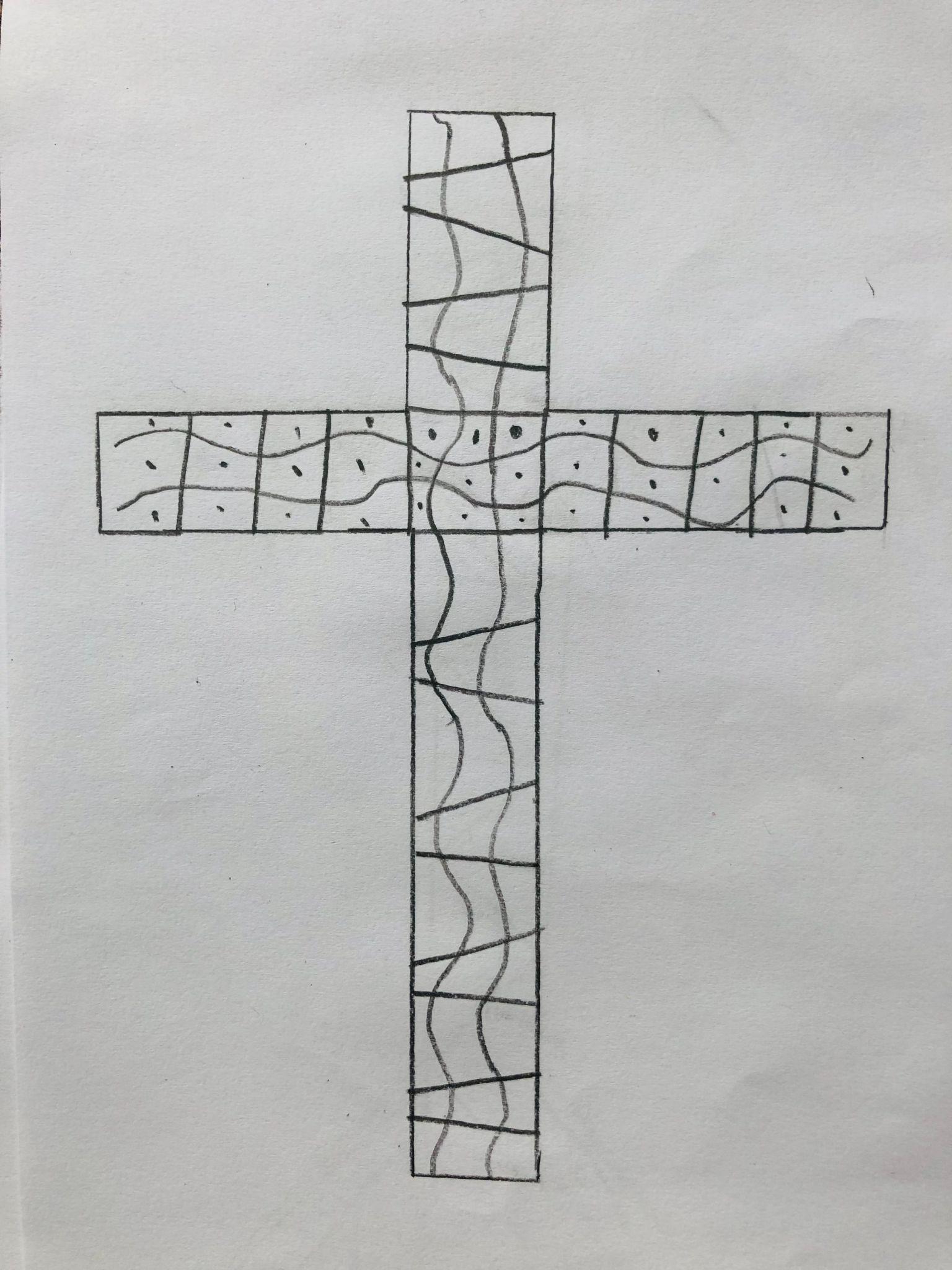 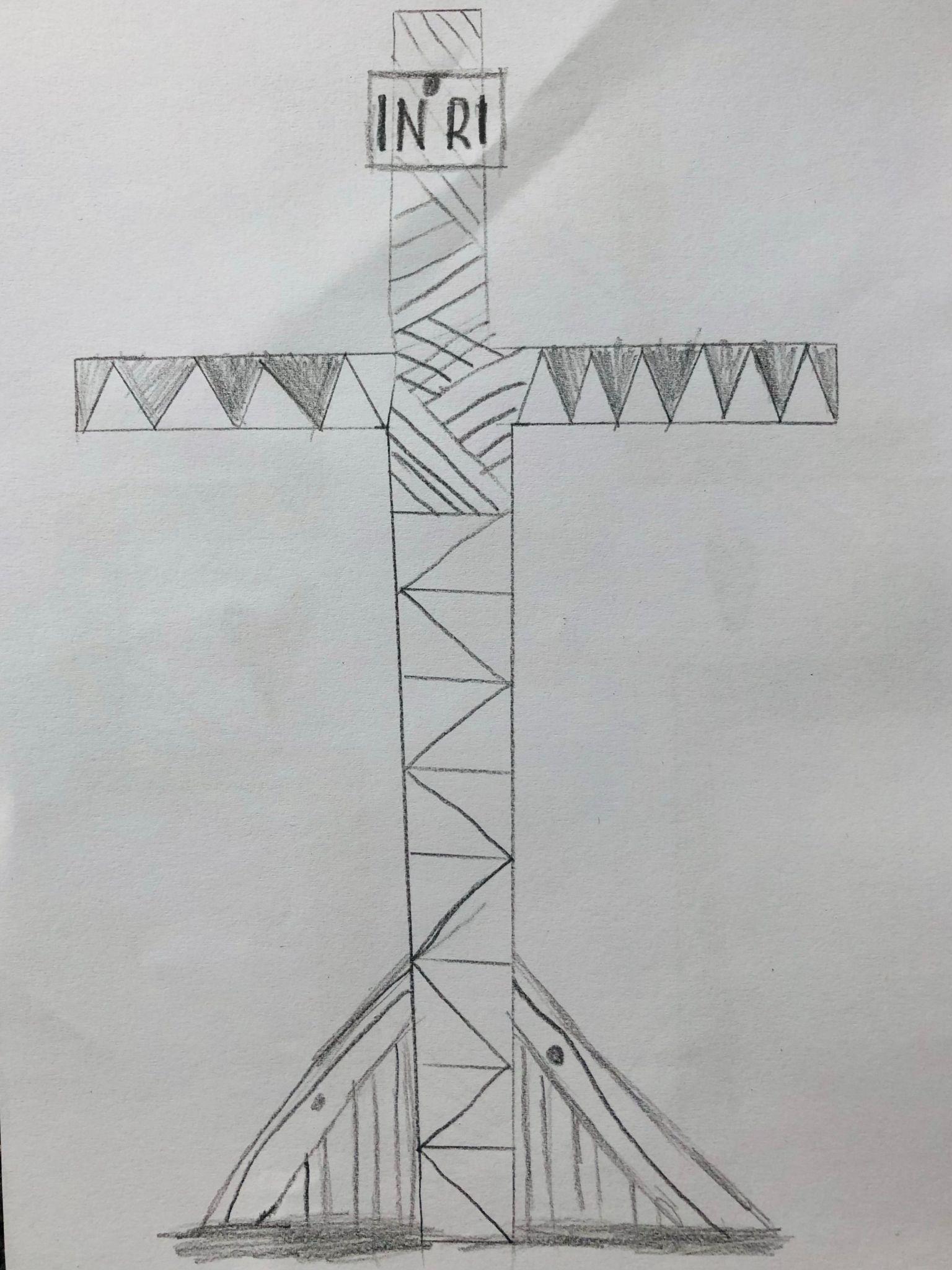 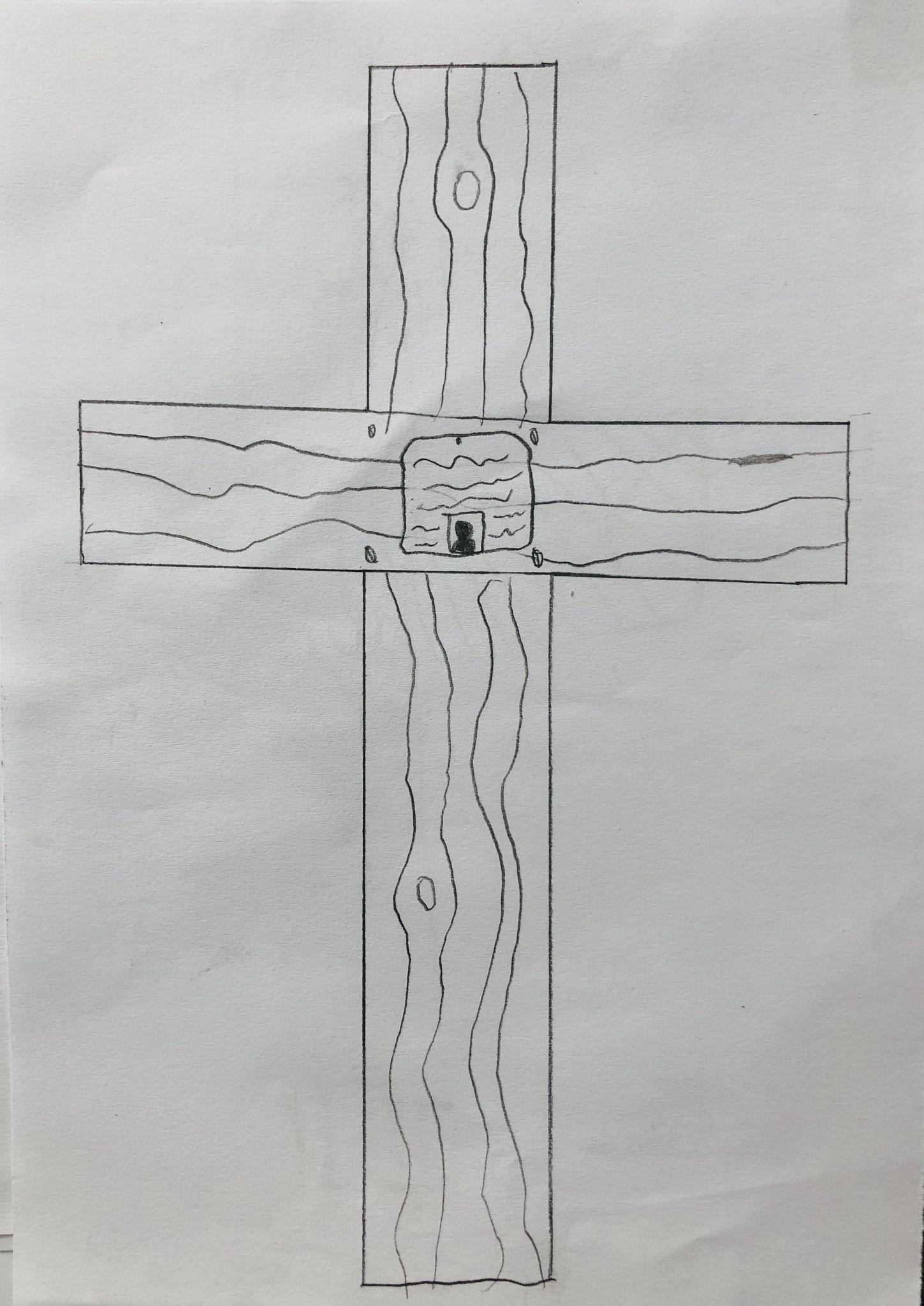 4.r ZADATAK
Na sredinu bilježnice napiši riječ križ i napravi mentalnu mapu sa riječima koje te podsjećaju na tu riječ:
KRIŽ
RASPEĆE
I dokle ispod prvih udaraca čekićem u čavle na križu tijelo čovjekovo poče da se uvija i svija
i stenje
službenici ukočeno sjeđahu na konjma
u pažnji da se čin po propisima svrši

Tek kada čovjek s križa jednom, dvaput kriknu
i onda (prestav biti čovjek) divlje riknu
usplahireni konji počeše se dizati u propanj

I nasta metež u kojem se izmiješaše i konji i ljudi

Uz konjsku njisku (na ljudsku nalik vrisku)
rik raspetoga rasijecaše zrak
I neki spaziše da nebo potamni i da munje križati počeše

Vojnici oko križa moraše se požuriti. Naglo
završiše svoj poso: čovjeka raspeše

I odmah zatim
konji hitro službenike odatle odniješe
i za njima se cijela rulja srljajući u grad surva

S njom i noć stiže. Po Jerusalemu
glas o tom što se zbilo poče da se širi		Antun Branko Šimić
4.r ZADATAK
Pomoću riječi iz svoje mentalne mape napiši lirsku pjesmu ili prozni tekst sa temom KRIŽ
O križu moj, ma kako bio težak bez tebe nema spasenja. Bez tebe nema Raja, i nitko sam po sebi ne dolazi Oče u Tvoje kraljevstvo, nego koliko smo ljubili. Ljubili križ koji nam je dat, zajedno sa Isusovim Križem, neka svakome tko ljubi, grli, križ, kao Spasitelj naš, koji je otkupio svako stvorenje bude nagrađen.
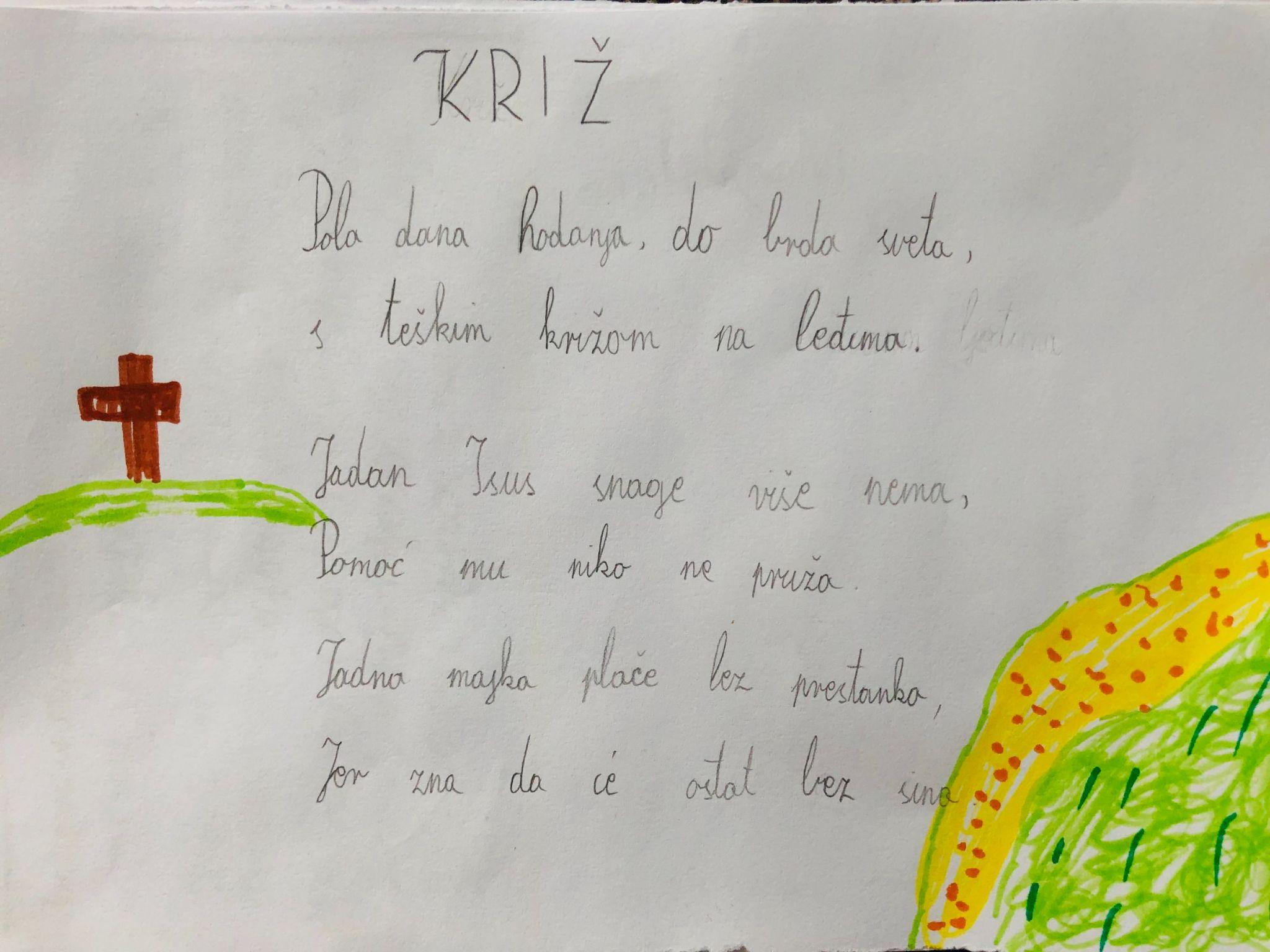 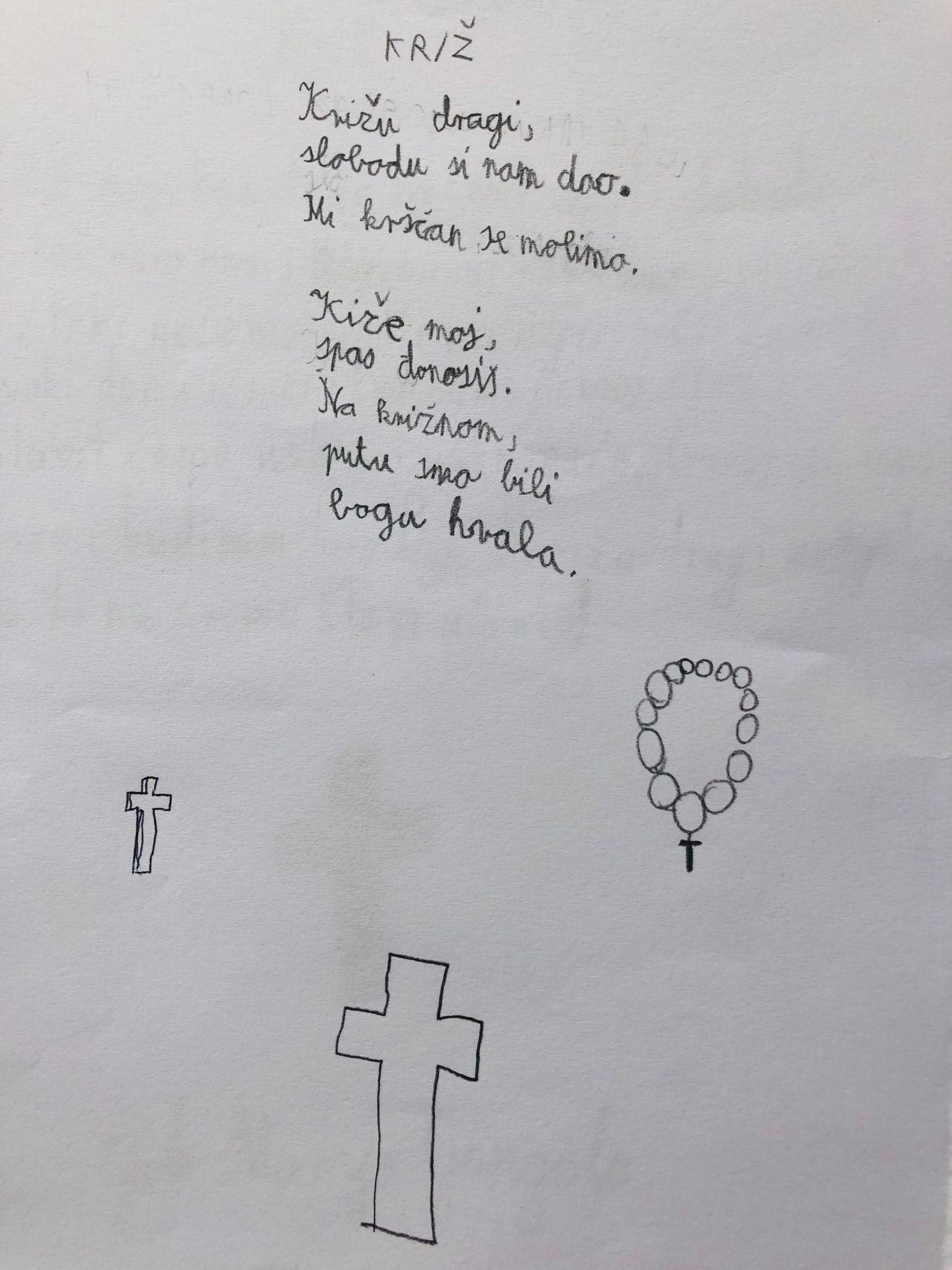 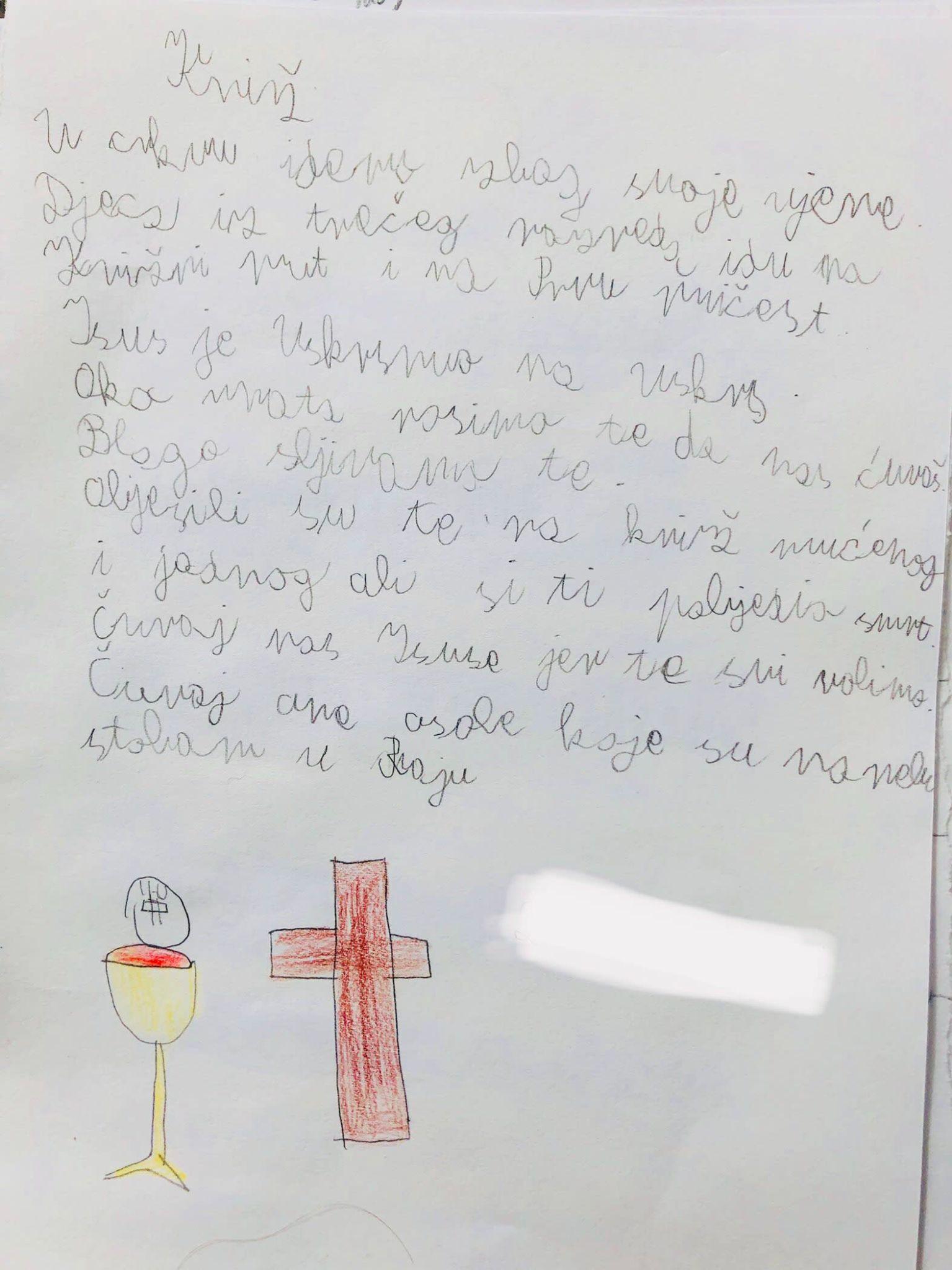 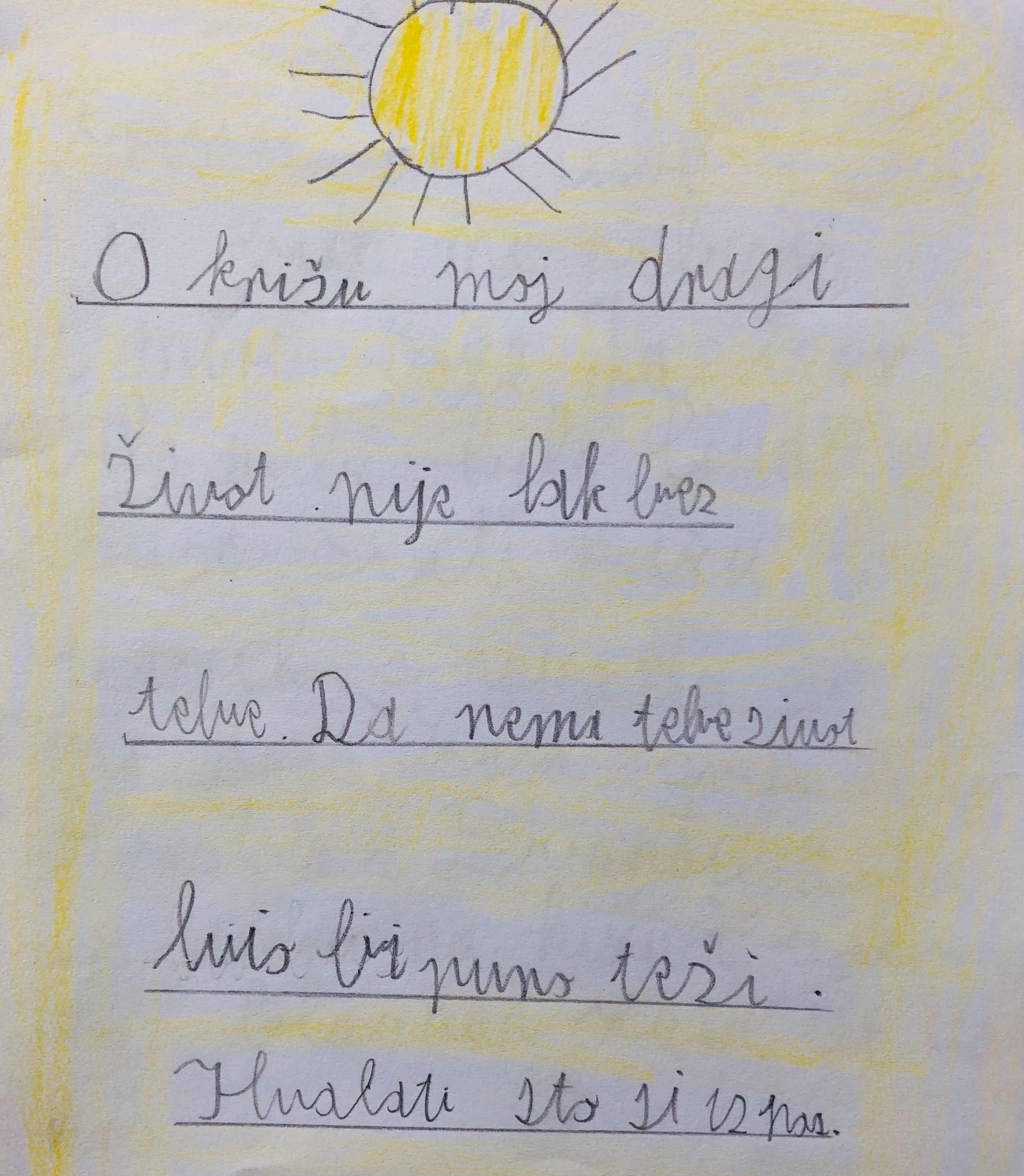 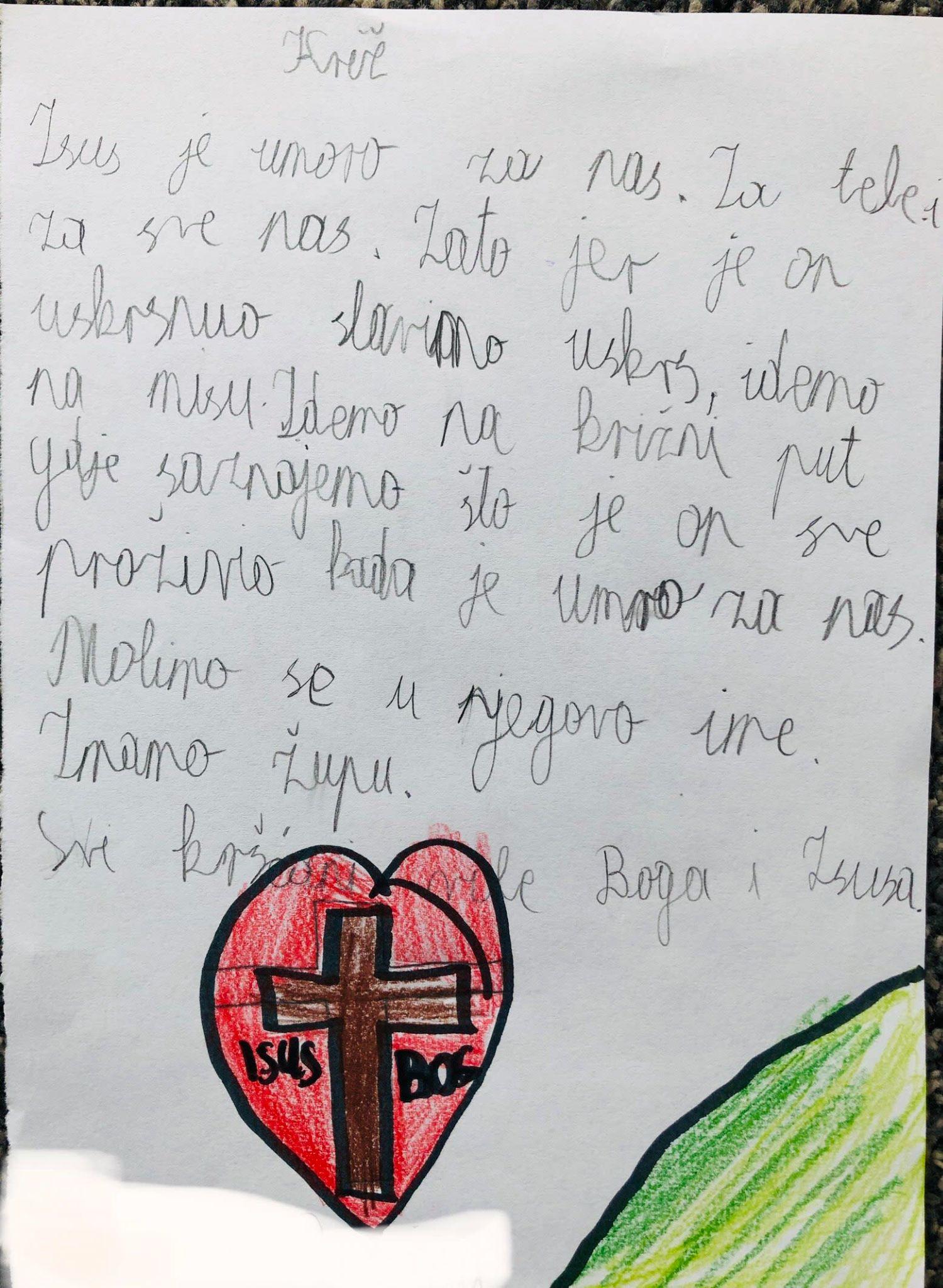 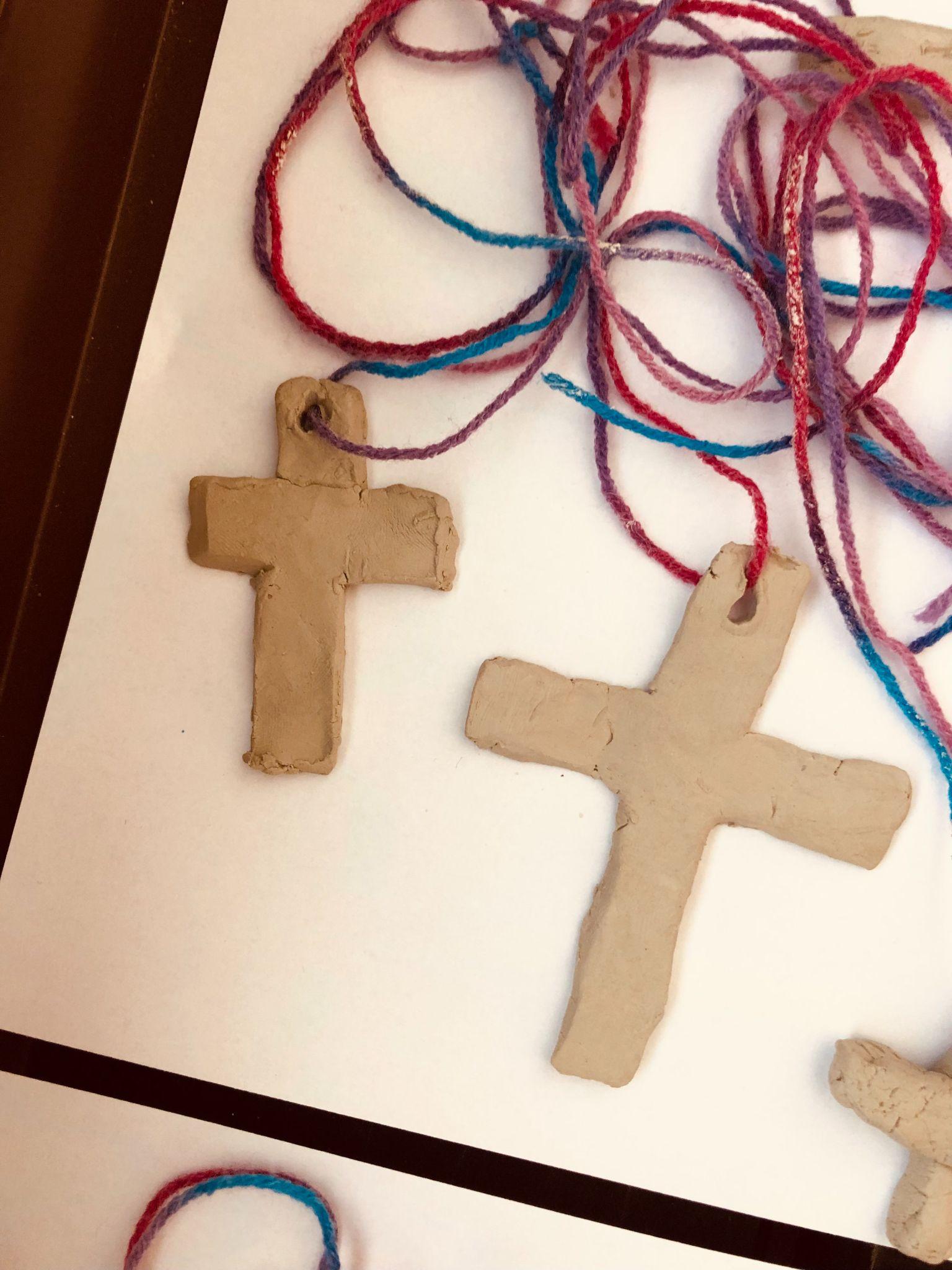 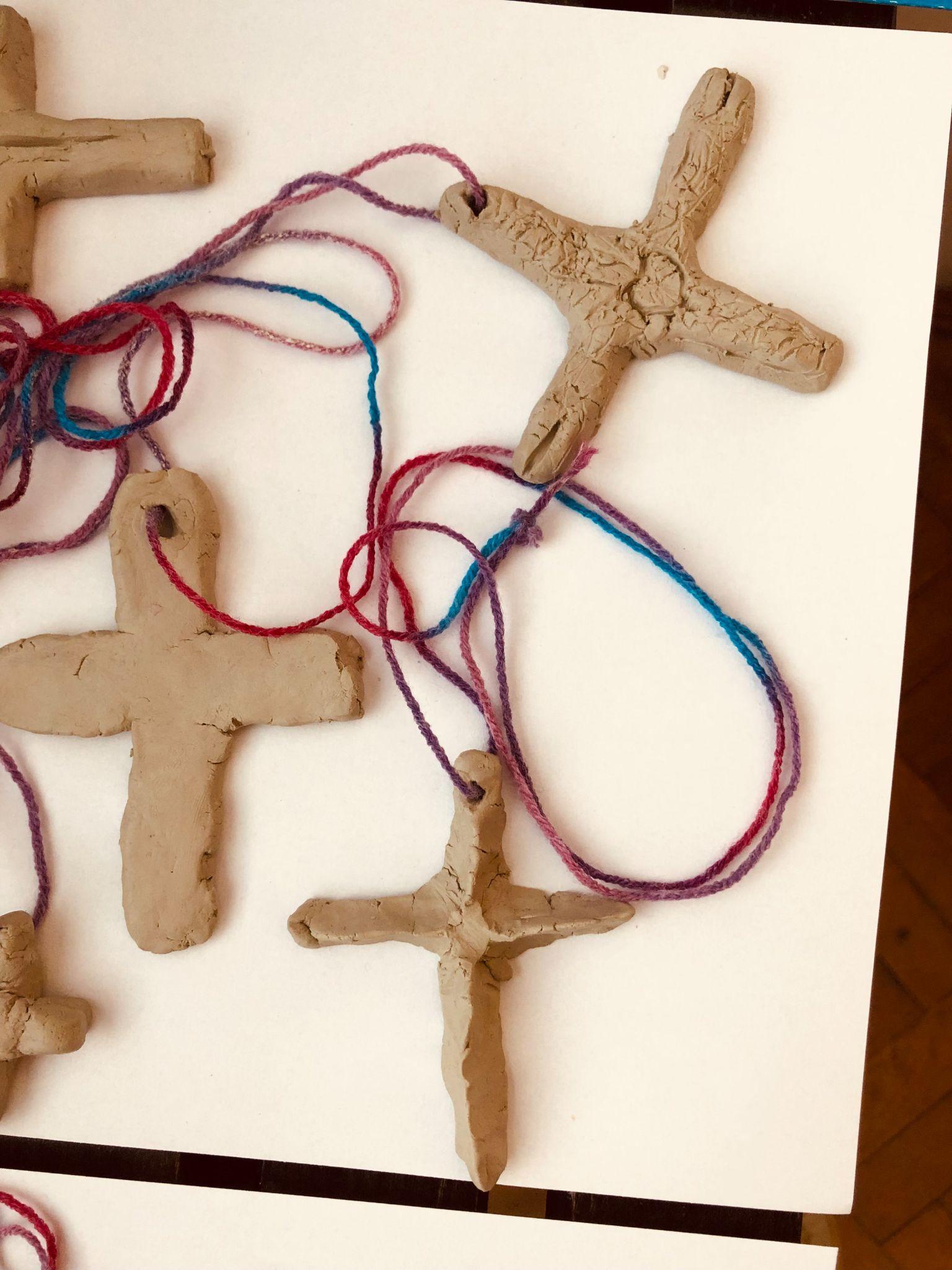 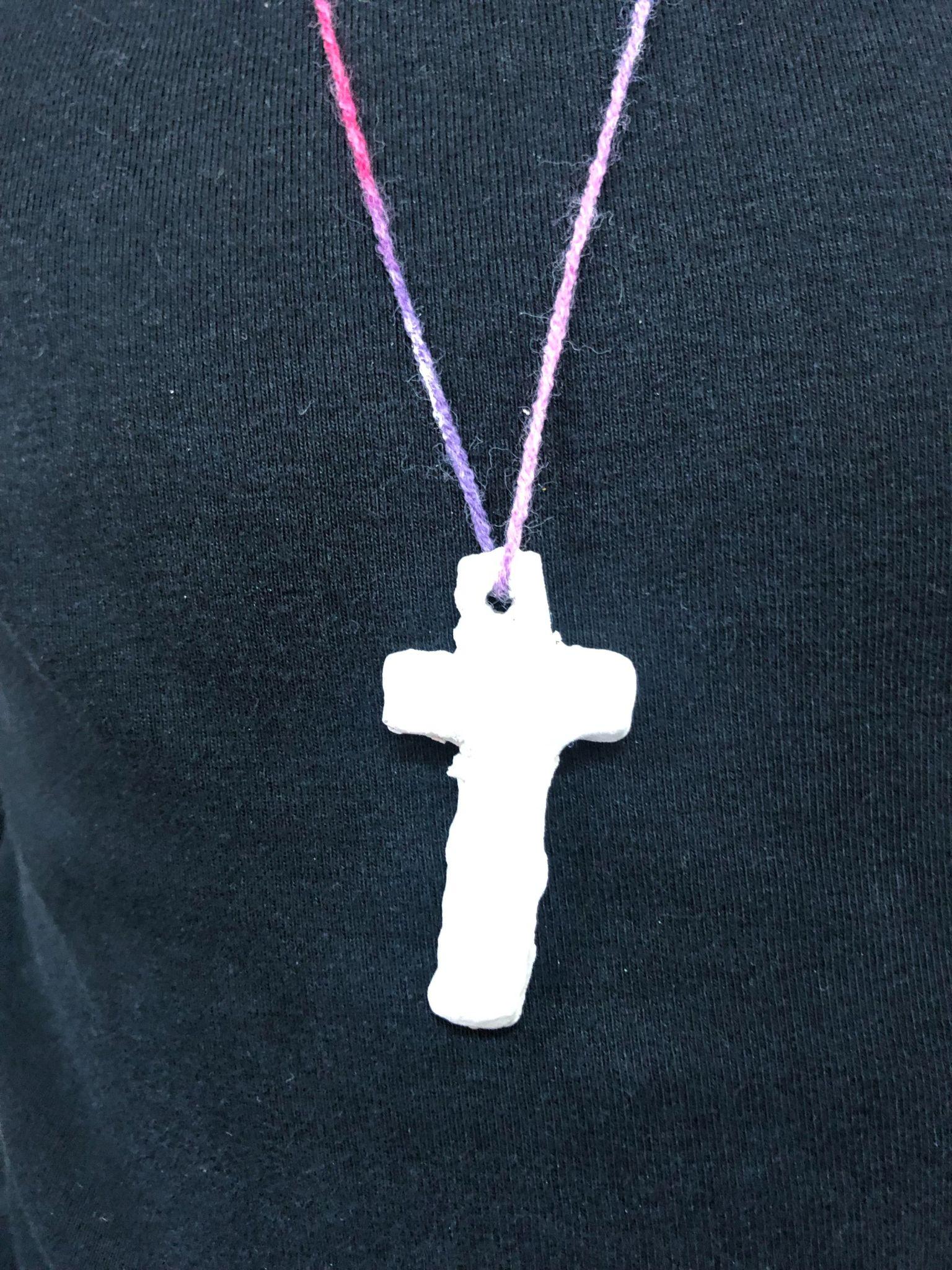 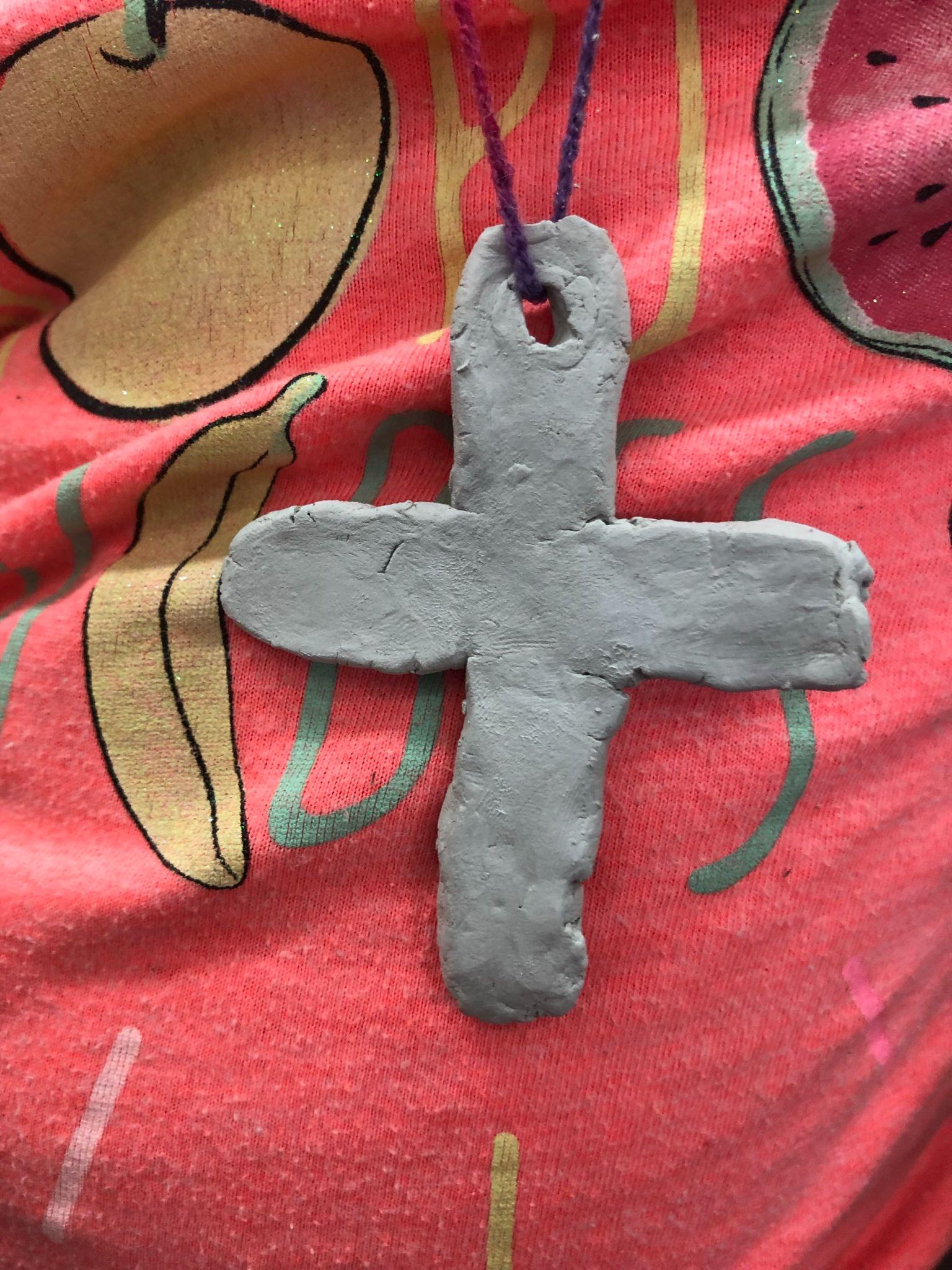 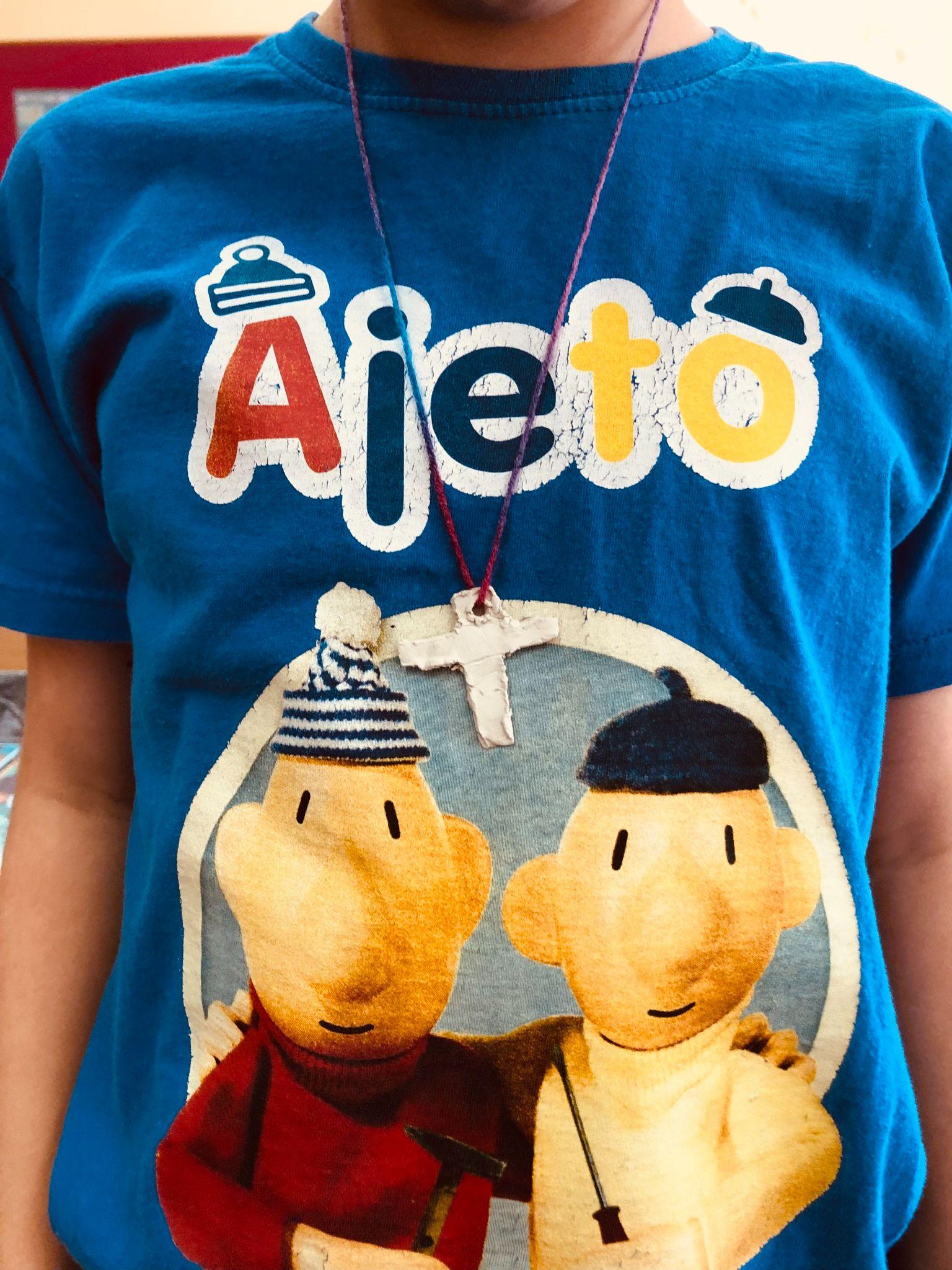 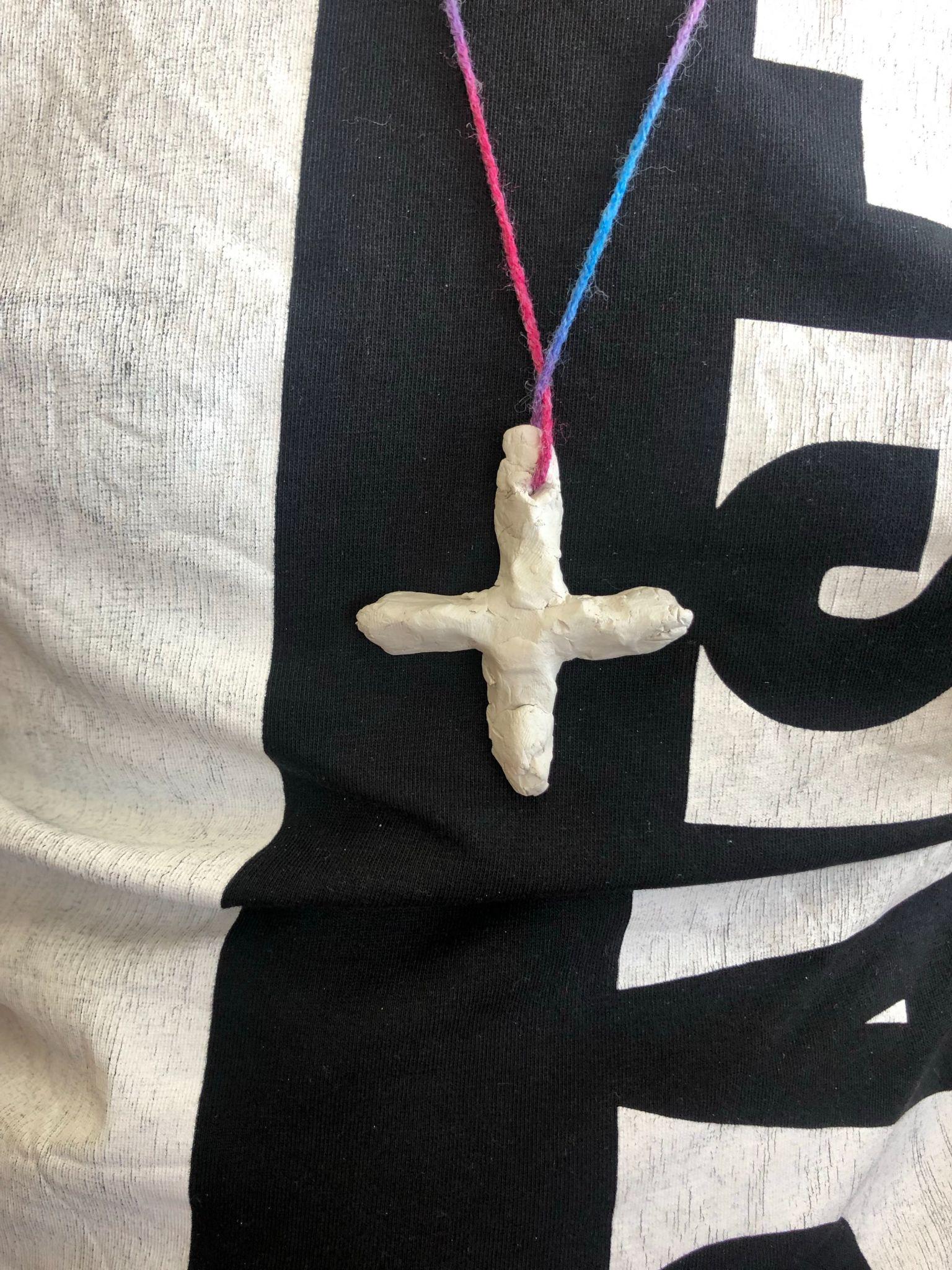 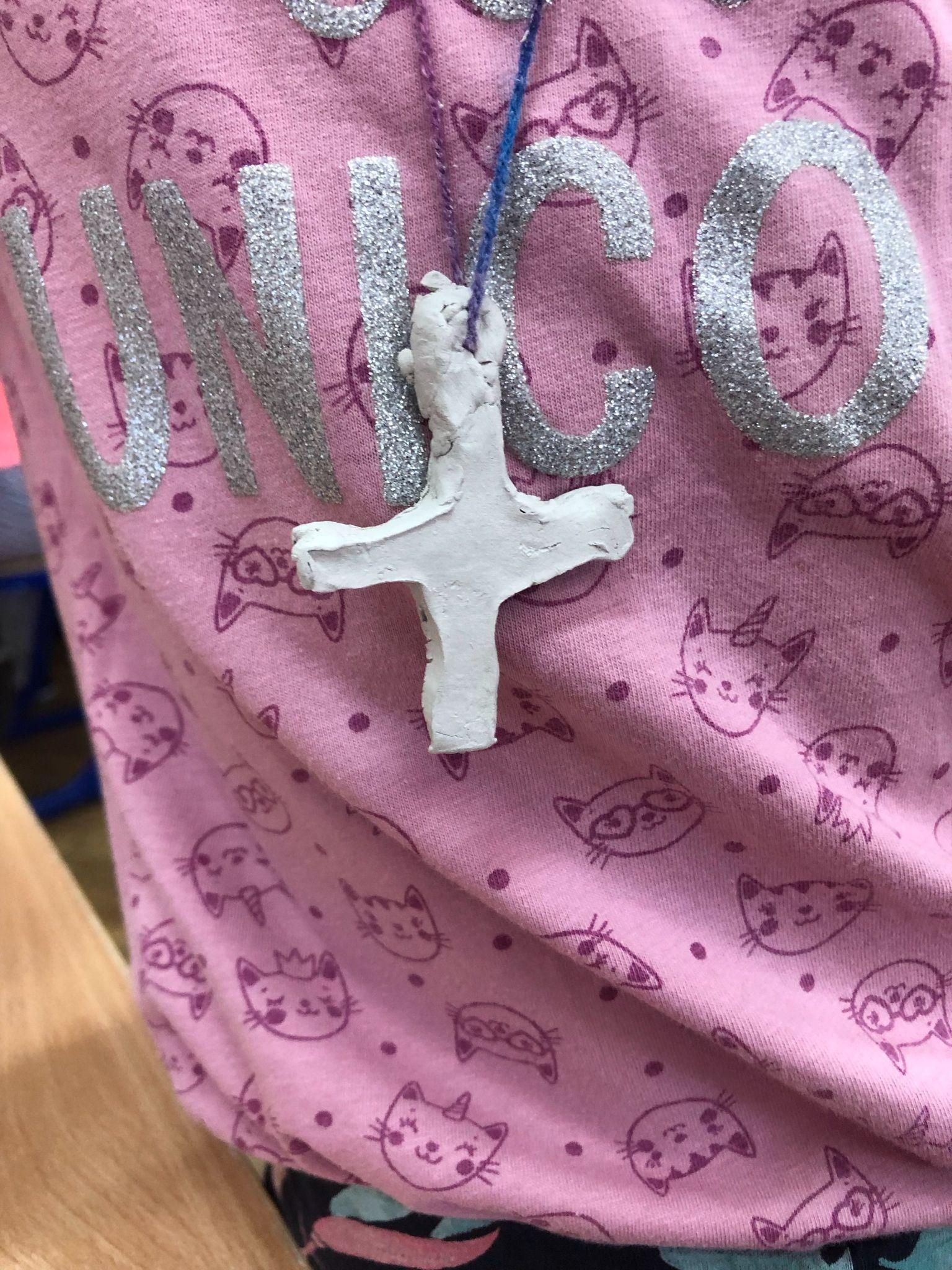 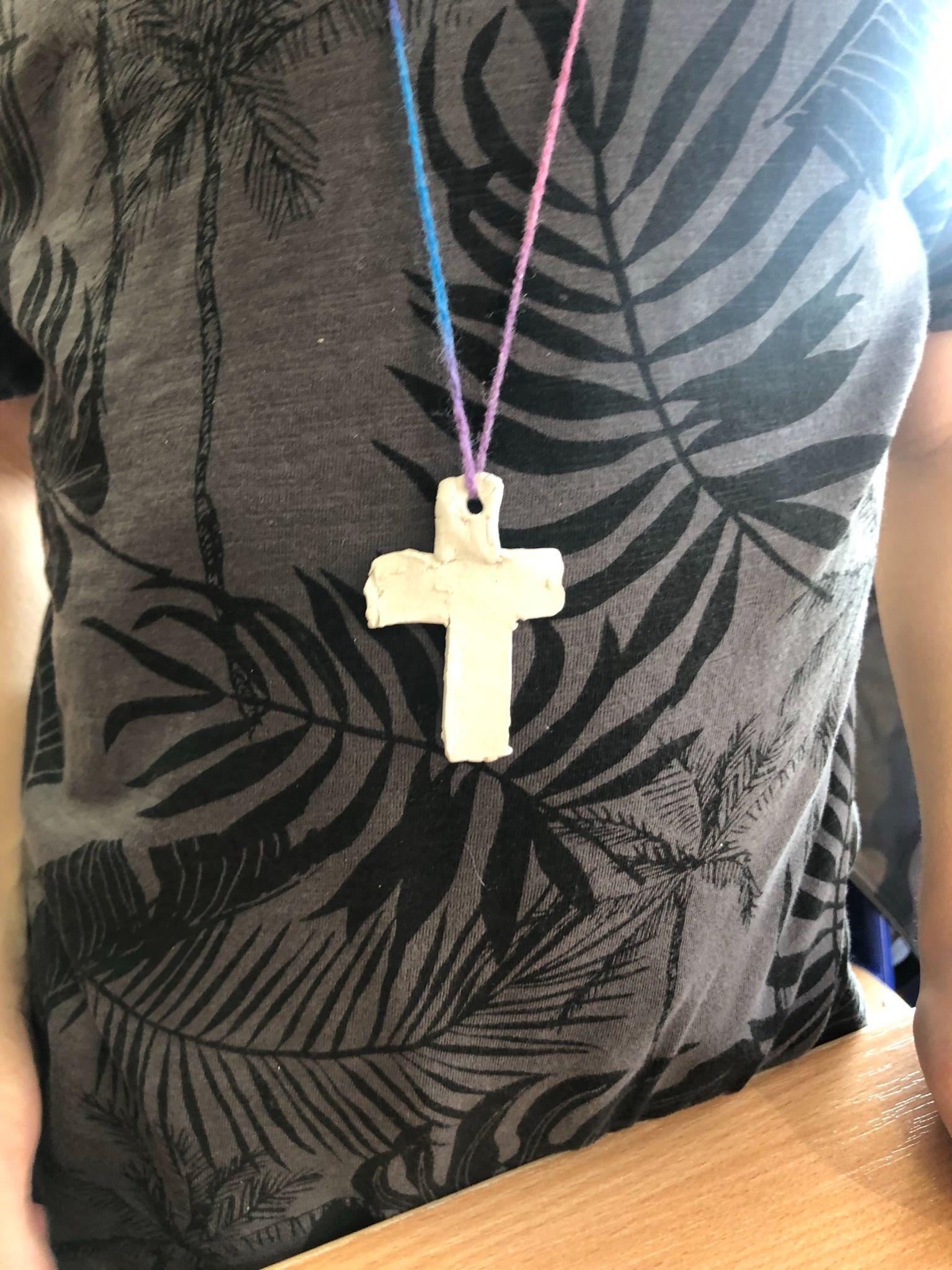 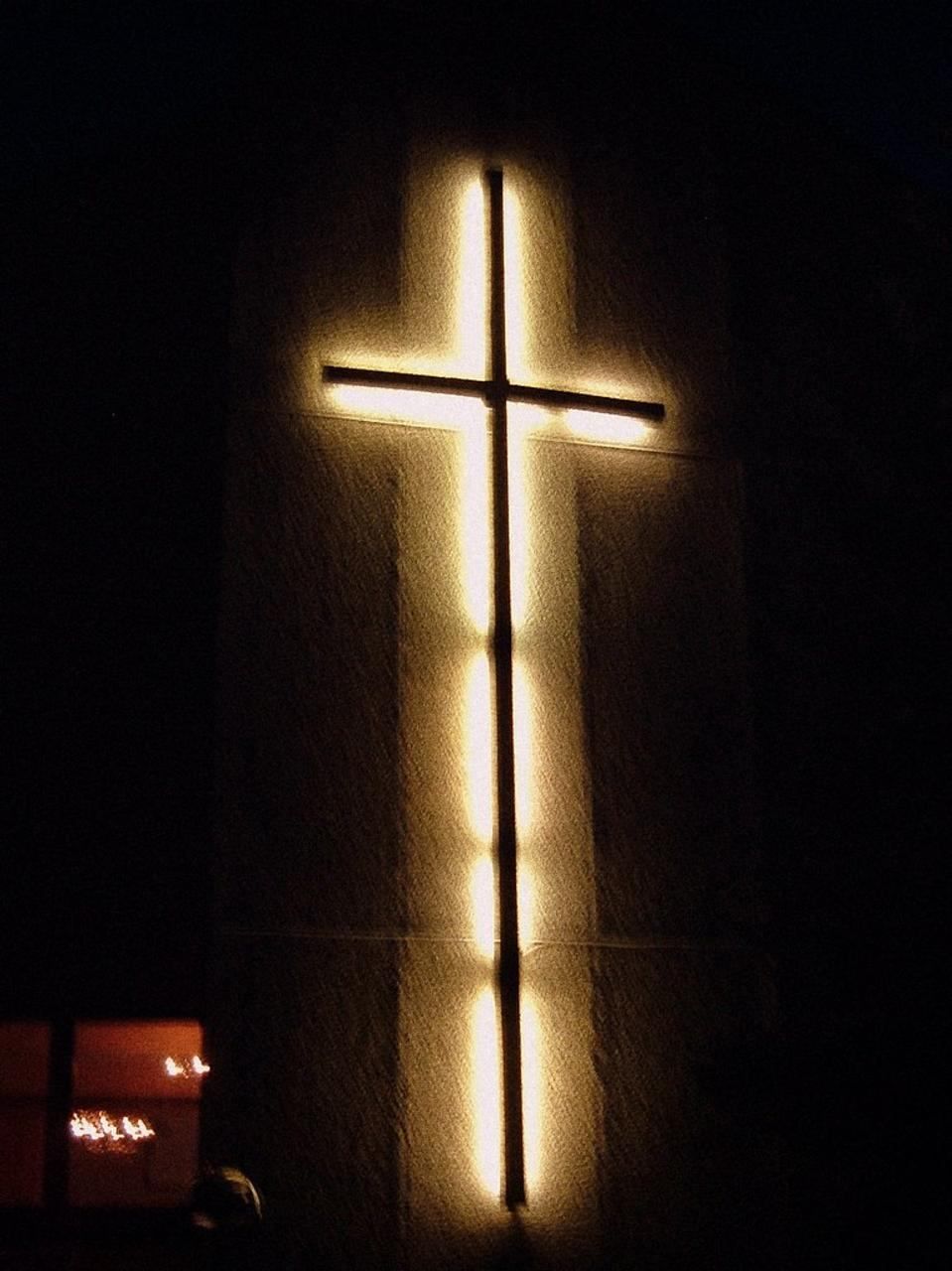 Čestit svima 
Dan Župe i Općine!